Welcome
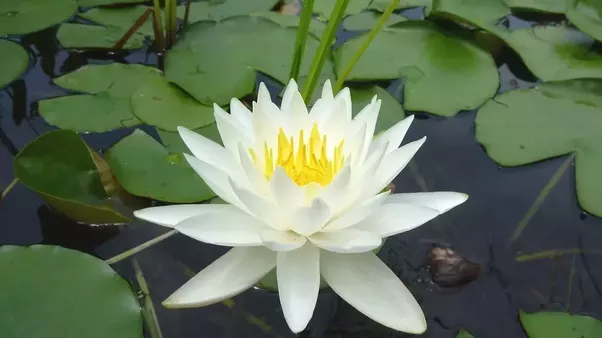 Introduction
Md. Magzumi
Assistant Teacher
Kutubpur Hat GPS
Shibchar, Madaripur. 
Mob: 01720647519 Emailtmagzumi1985@gmail.com
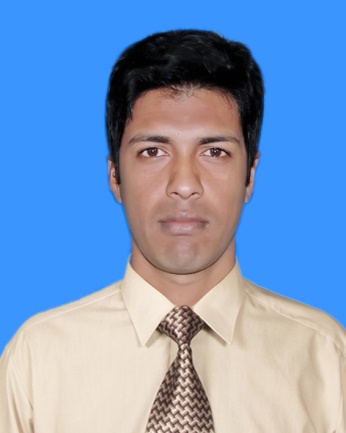 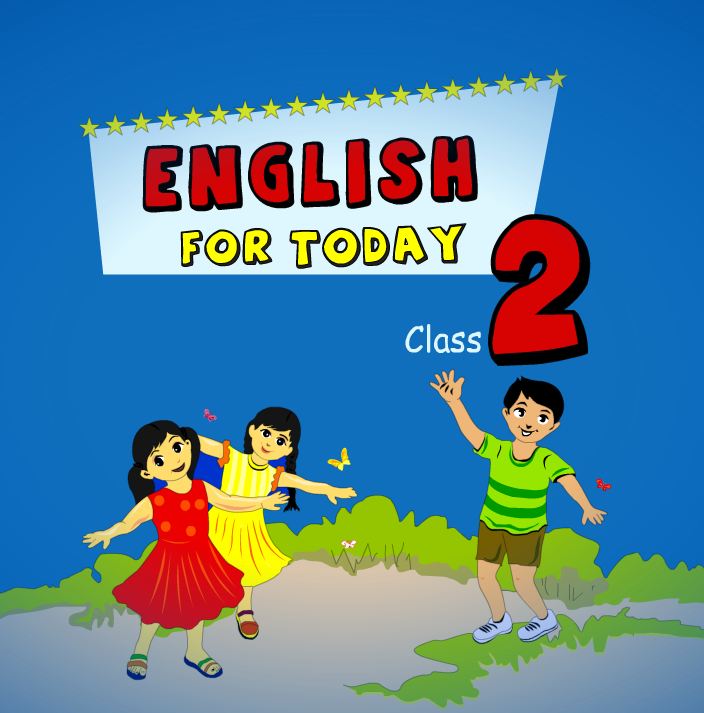 Class : Two 
Subject : English
Time : 45 minute
Learning Outcome
1.1.1 : become familiar with English sounds by  listening to common English word.
1.2.1 : recognize and read the Alphabet both small and Capital. (Non cursive)
Let’s  we sing a song.
We shall overcome 
       We shall overcome
We shall overcome someday
       Oh deep in my heart, I do believe,
………………………………..
What can you see in this pictures?
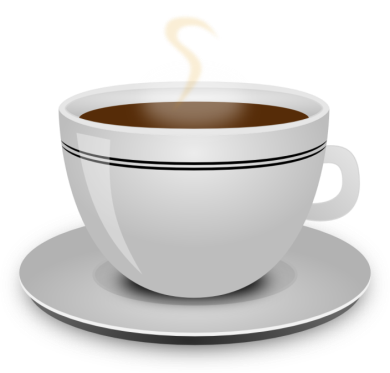 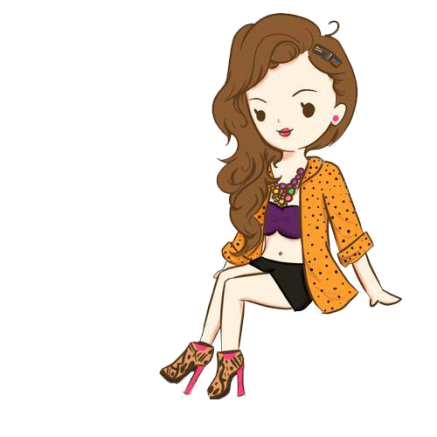 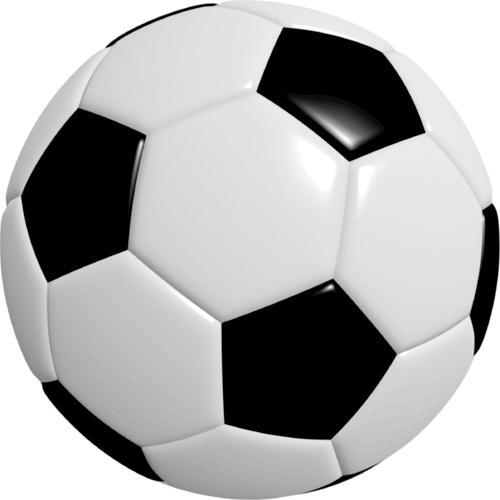 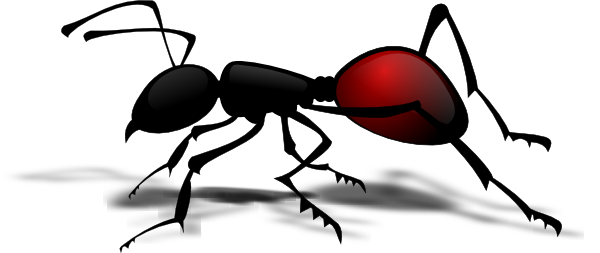 Cup
Doll
Ball
Ant
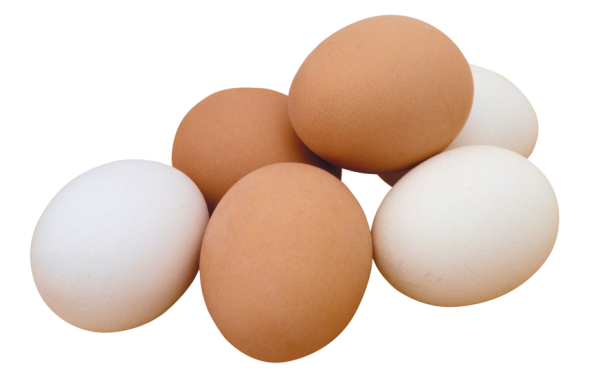 Egg
Today’s Lesson
Alphabet: Aa-Ee
Unit: 1
Lesson-4
Page: 3
Look listen and say-
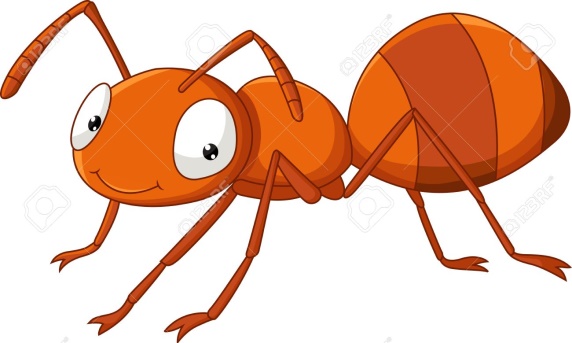 Aa
Ant
Look listen and say-
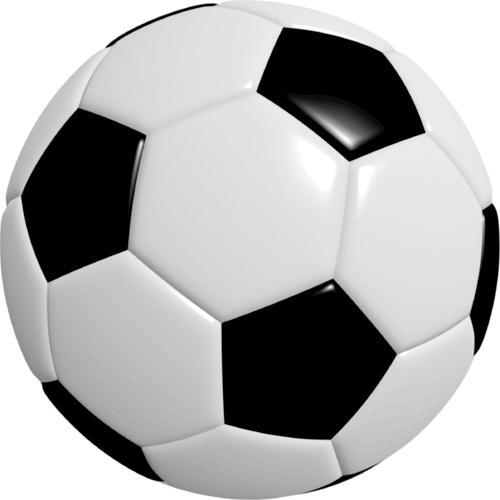 Bb
Ball
Look listen and say-
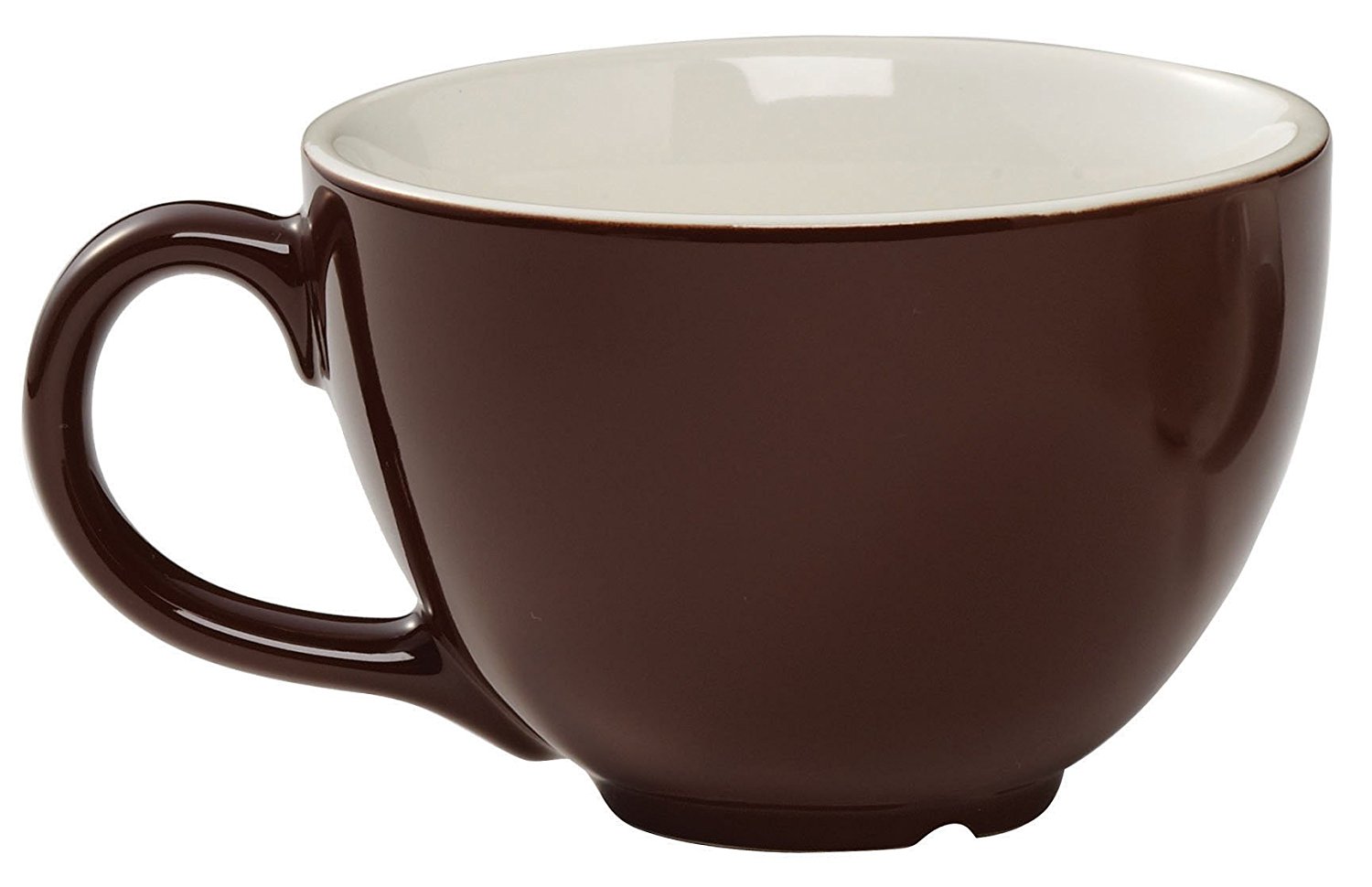 Cc
Cup
Look listen and say-
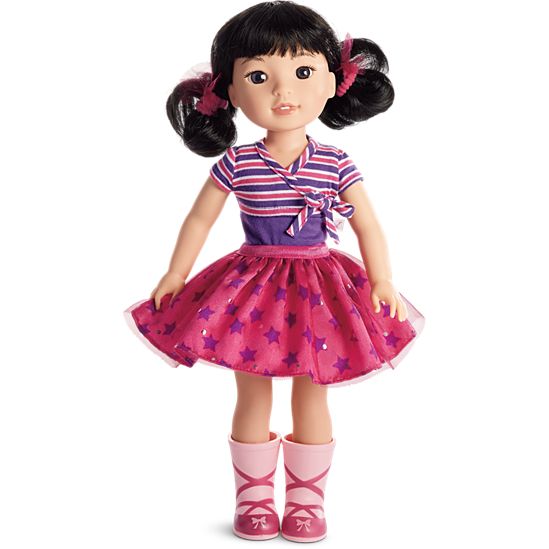 Dd
Doll
Look listen and say-
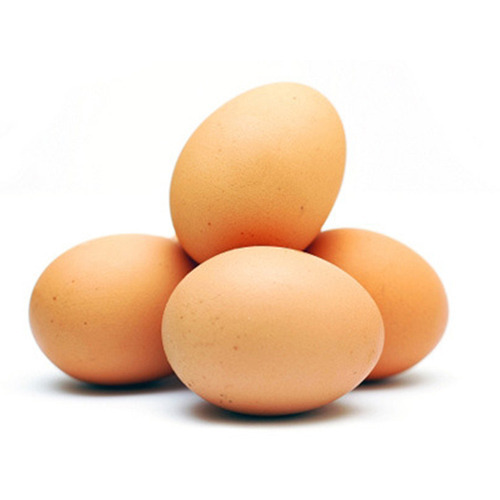 Ee
Egg
Individual work
apple
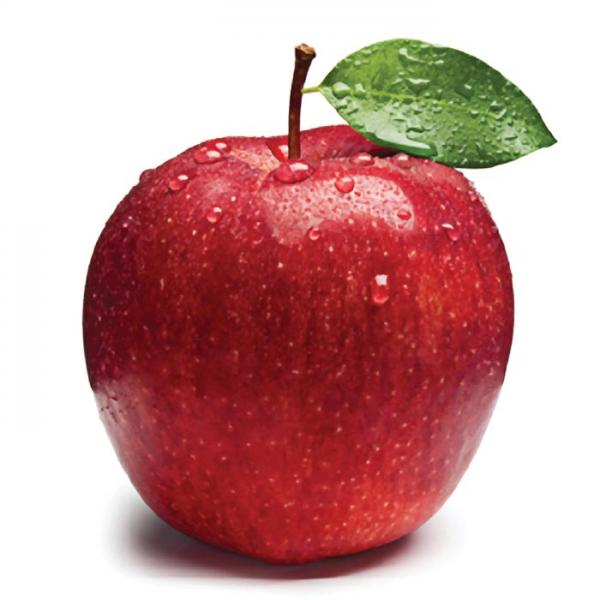 a=
book
b=
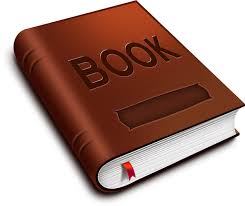 Individual work
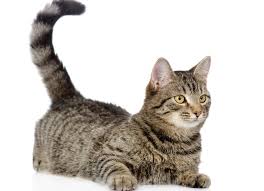 cat
c=
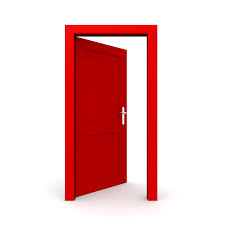 d=
door
eagle
e=
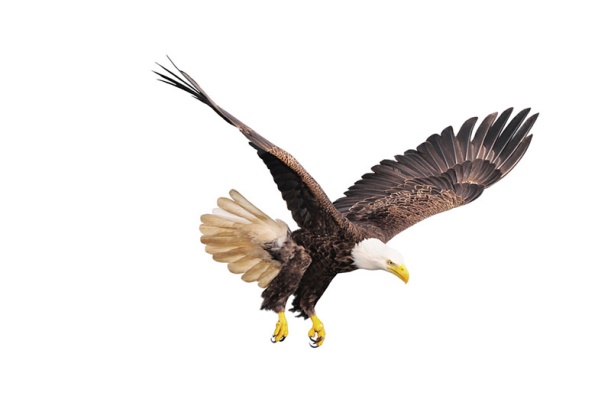 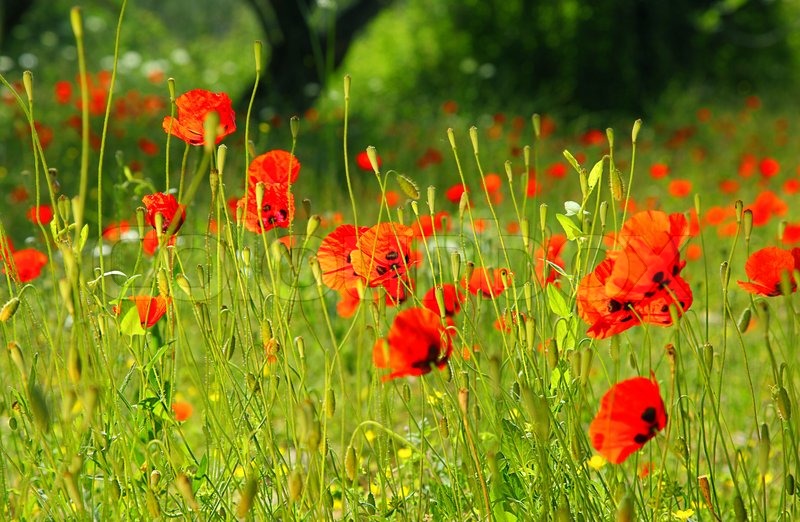 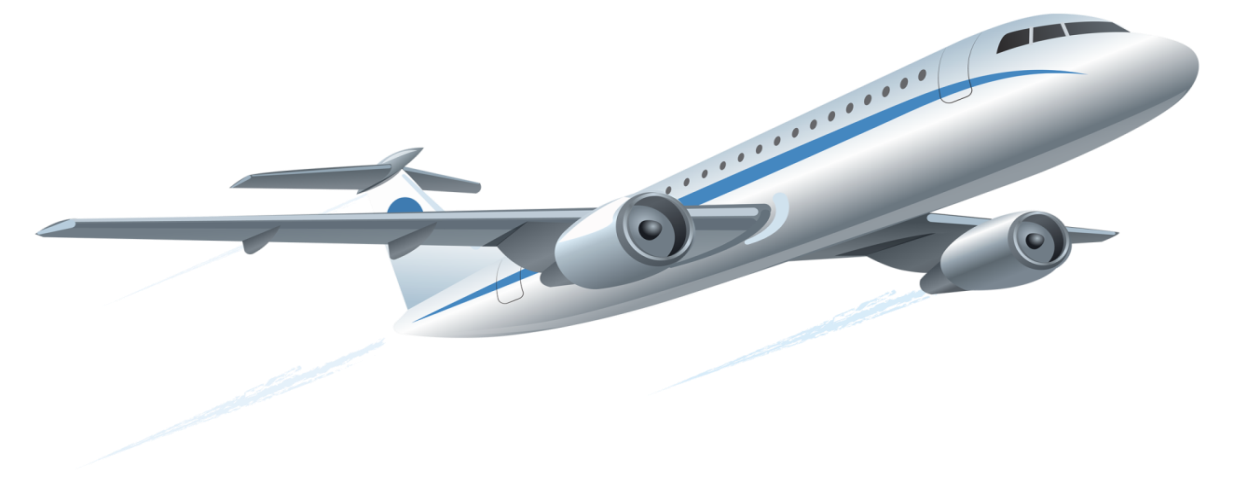 Bye bye